Живопись 4 класс
Этюд фигуры  человека в                    спокойной позе.                                      «За рукоделием»,  «за  чтением».
Компонуем человека  на листе. Заливаем фон.
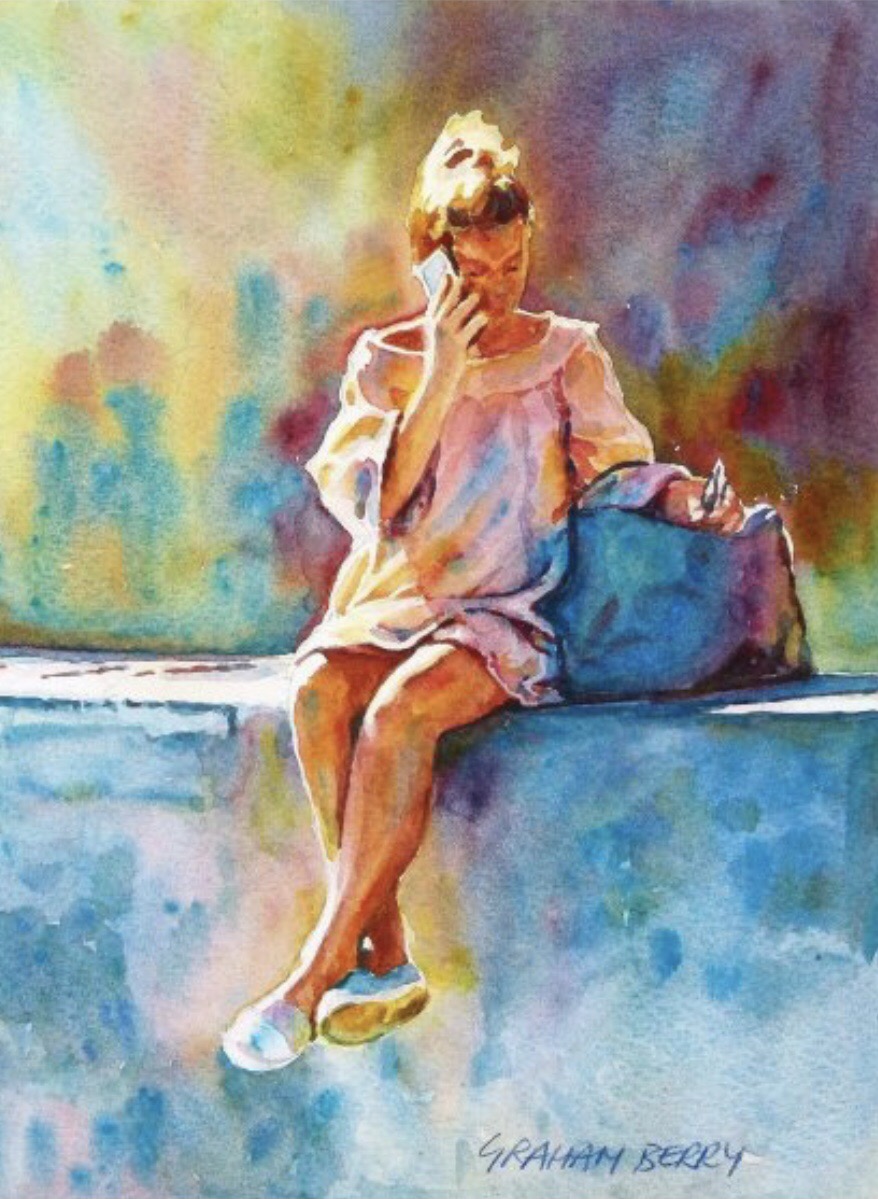 Прописываем живописно в цвете людей.
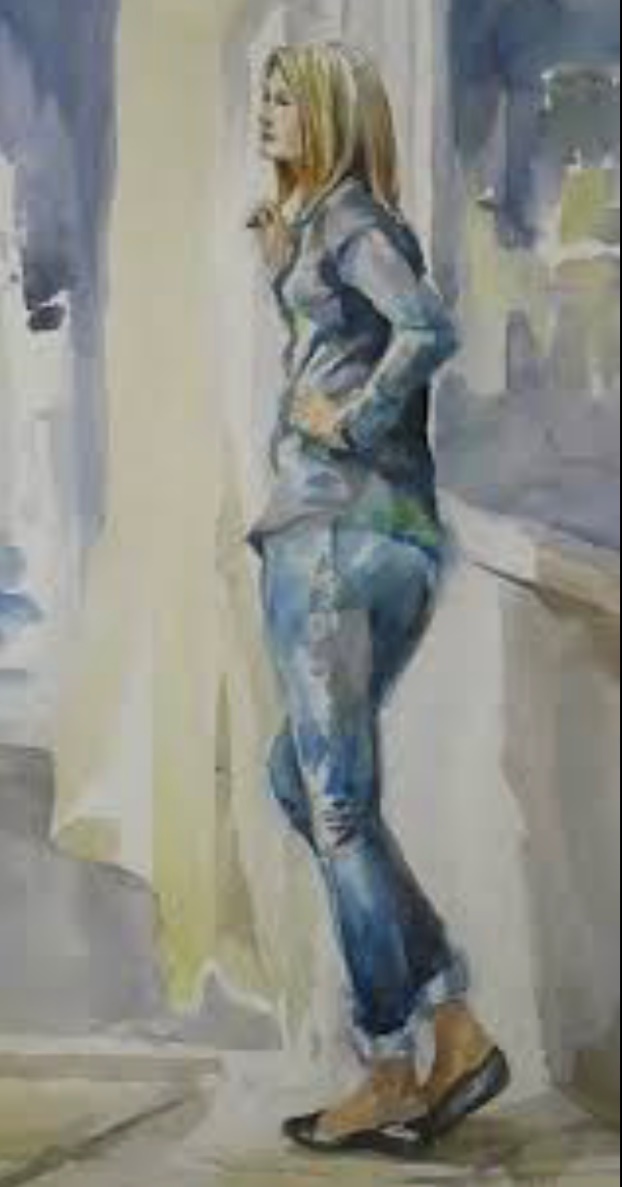 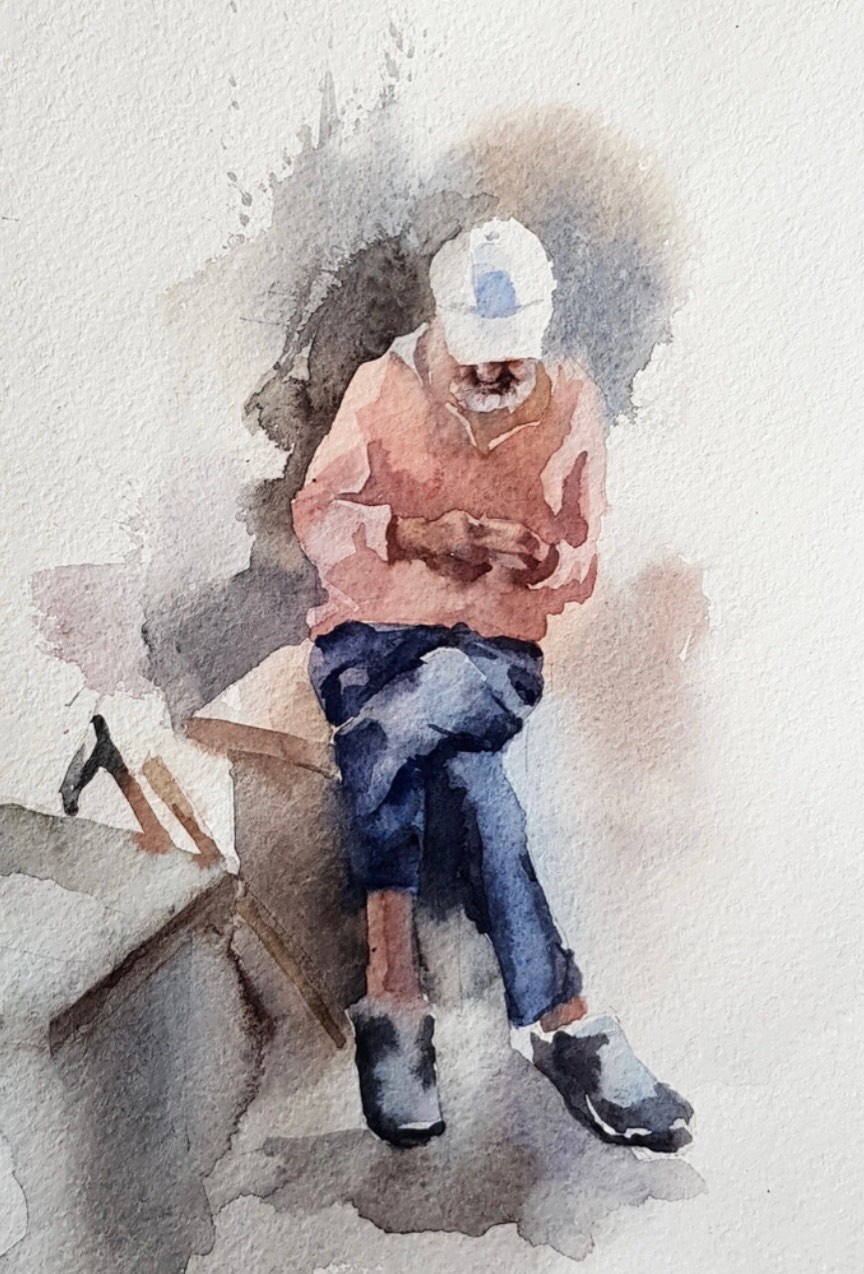 Прописываем   свет, тень, падающую тень.
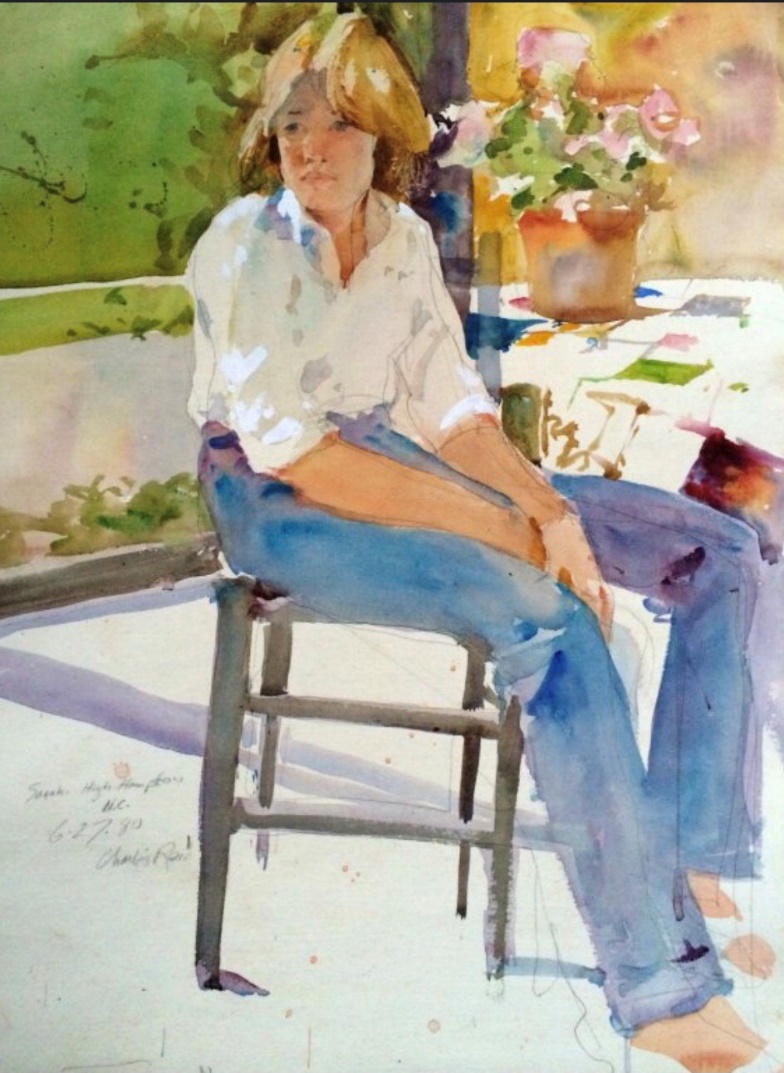 Прописываем  детали.
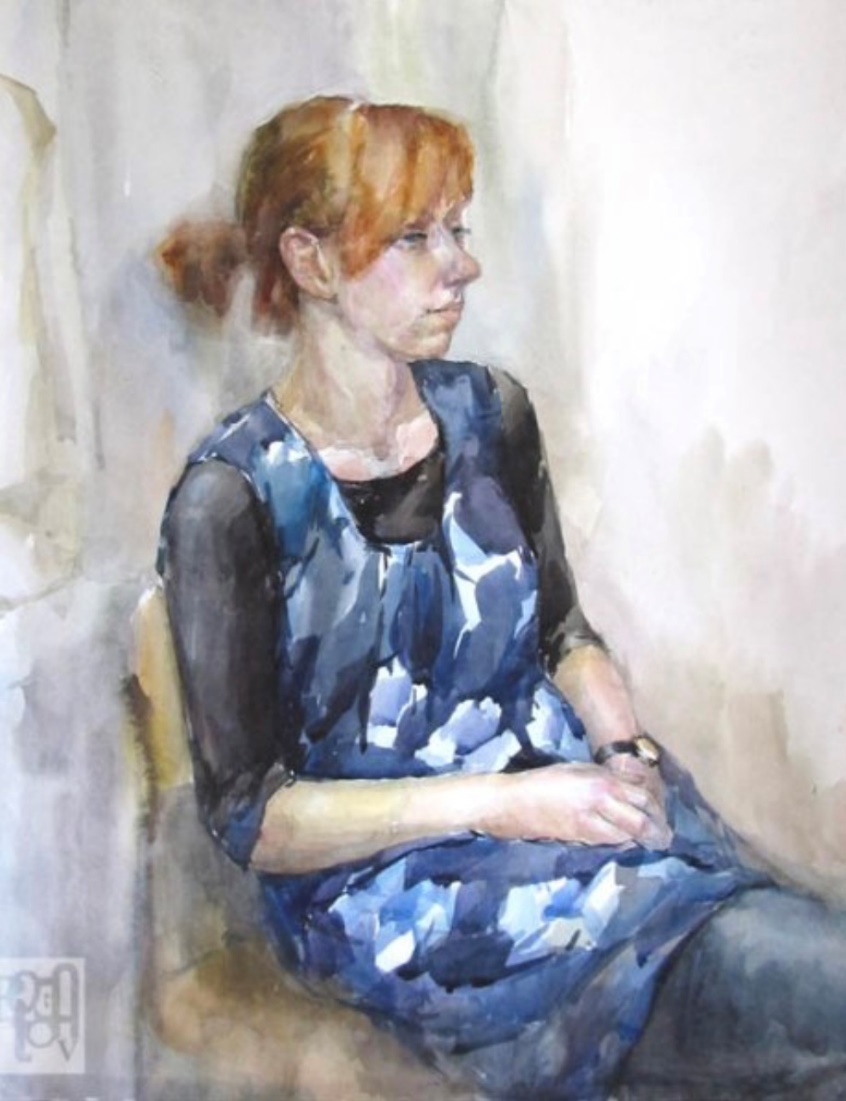